Особенности подготовки отчетных форм в программе МЕДСТАТ
Н.А. Голубев, к.м.н., 
зав. отделом статистики
 ФГБУ «ЦНИИОИЗ» Минздрава России
Система МедСтатWEB
Регистрационная карточка ответственных лиц в субъекте по формированию, предоставлению, координации форм государственного статистического наблюдения;
Переписка с ФГБУ ЦНИИОИЗ Минздрава России – передача файлов DBF.                        Данная функция позволяет организовать переписку между работником Субъекта РФ и работником ЦНИИОИЗ, ответственным за проведение форматного контроля файла в формате DBF, содержащего все формы за отчетный год по Субъекту РФ.
Адрес для входа в систему:
http://rain.mednet.ru:5907/med
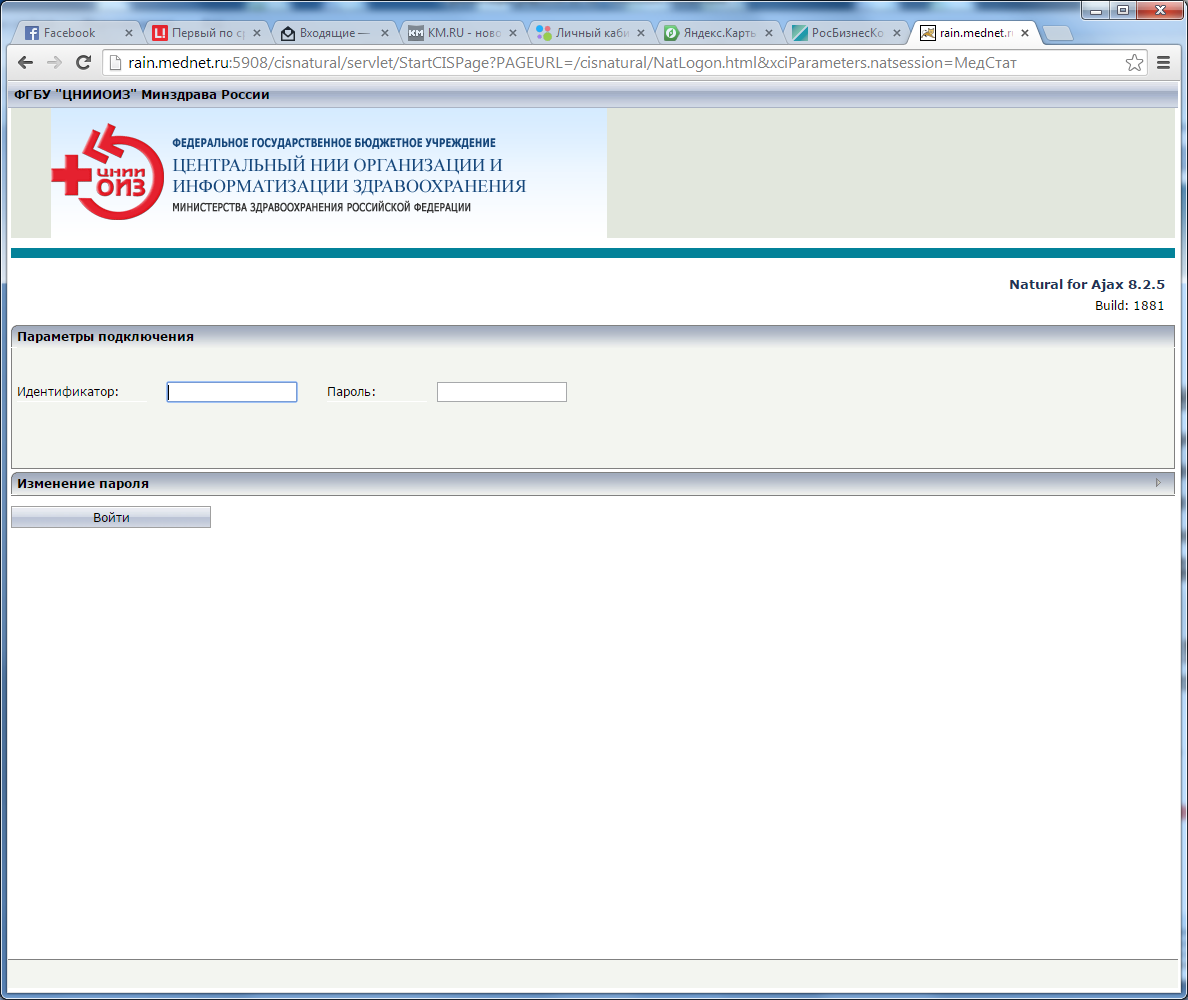 Для восстановления пароля:
направить письмо на
golubev@mednet.ru
2
Региональная учетная карточка исполнителей, ответственных за подготовку годовой отчетности
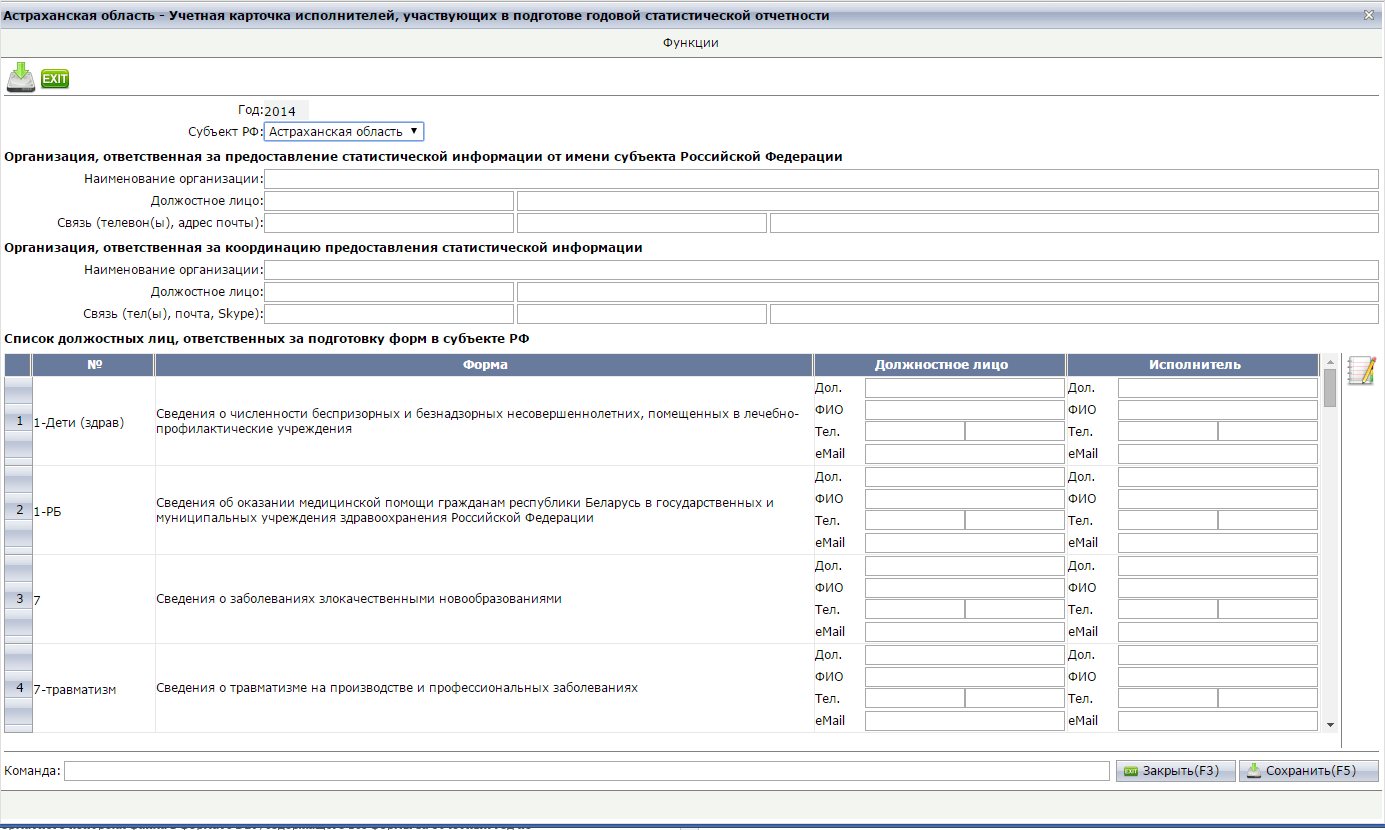 Минздрав или профильный департамент субъекта РФ
МИАЦ или бюро статистики субъекта РФ
Ответственные по отдельным формам
3
[Speaker Notes: Хочу обратить Ваше внимание на актуализацию контактной информации в разделе «Региональная учетная карточка исполнителей».
Проверьте введены ли актуальные адреса электронной почты Вашего органа управления и МИАЦ, так как именно по этим электронным адресам и будет осуществляться рассылка важной информации.]
Переписка с Субъектами РФ - прием файлов DBF
организация передачи файлов, содержащих формы за отчетный период;
контроль хода форматного контроля файлов в ЦНИИОИЗ;
получения от ЦНИИОИЗ либо:
подтверждения об успешном выполнении форматного контроля файлов и переходе к следующим этапам проработки форм;
отказа в приеме файла с указанием причины.
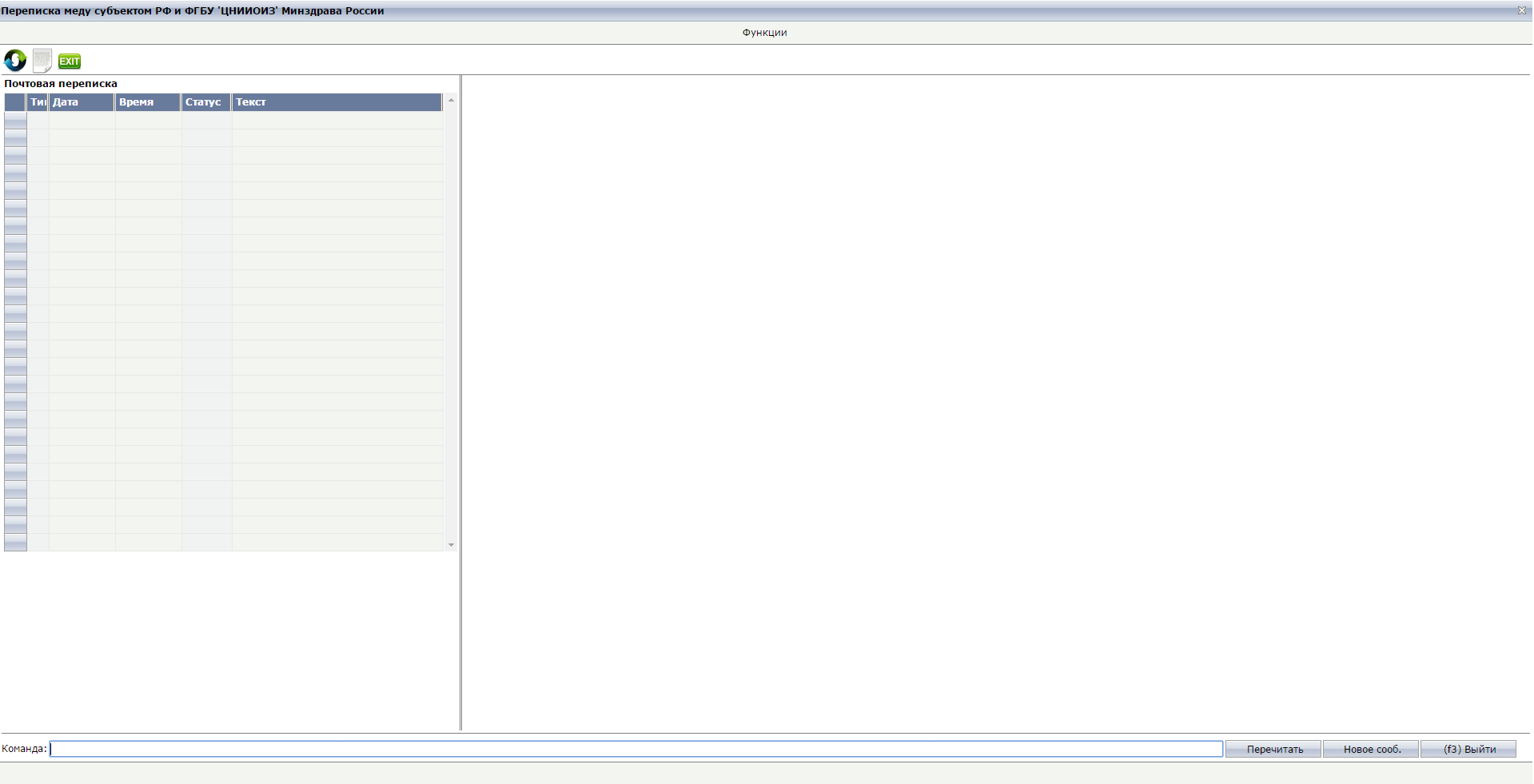 4
[Speaker Notes: Для передачи непосредственно баз данных используется блок «Переписка с Субъектами РФ». Также, по завершению приема годового отчета и согласования всех форм через данную систему в адрес субъектов будут направлены базы данных с учетом всех внесенных корректировок.]
Новое сообщение
Для начала переписки необходимо создать СООБЩЕНИЕ для это нужно нажать на клавишу «Новое сооб.» или на соответствующий значок (см. панель инструментов)
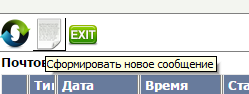 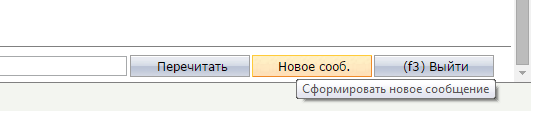 В результате выполнения данного действия функция создаст новое сообщение со статусом редактируемое (Edit), предложит заполнить реквизиты сообщения и загрузить файлы, содержащие электронные документы.
Внимание! Сформировать новое сообщение, если не было ответа на ранее отправленное сообщение невозможно.
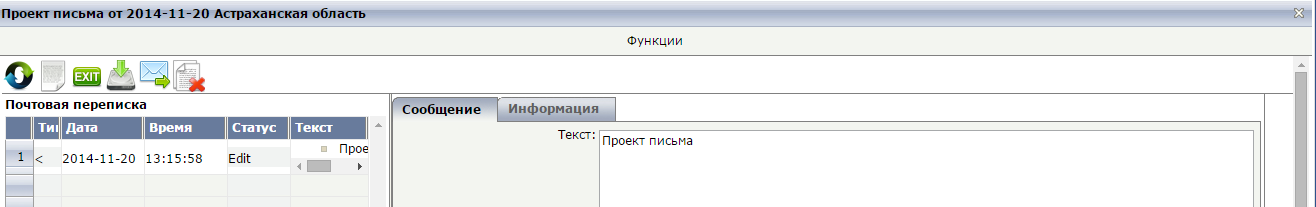 5
[Speaker Notes: Обращаю внимание, что создание нового сообщения возможно только после обработки предыдущего.]
Новое сообщение
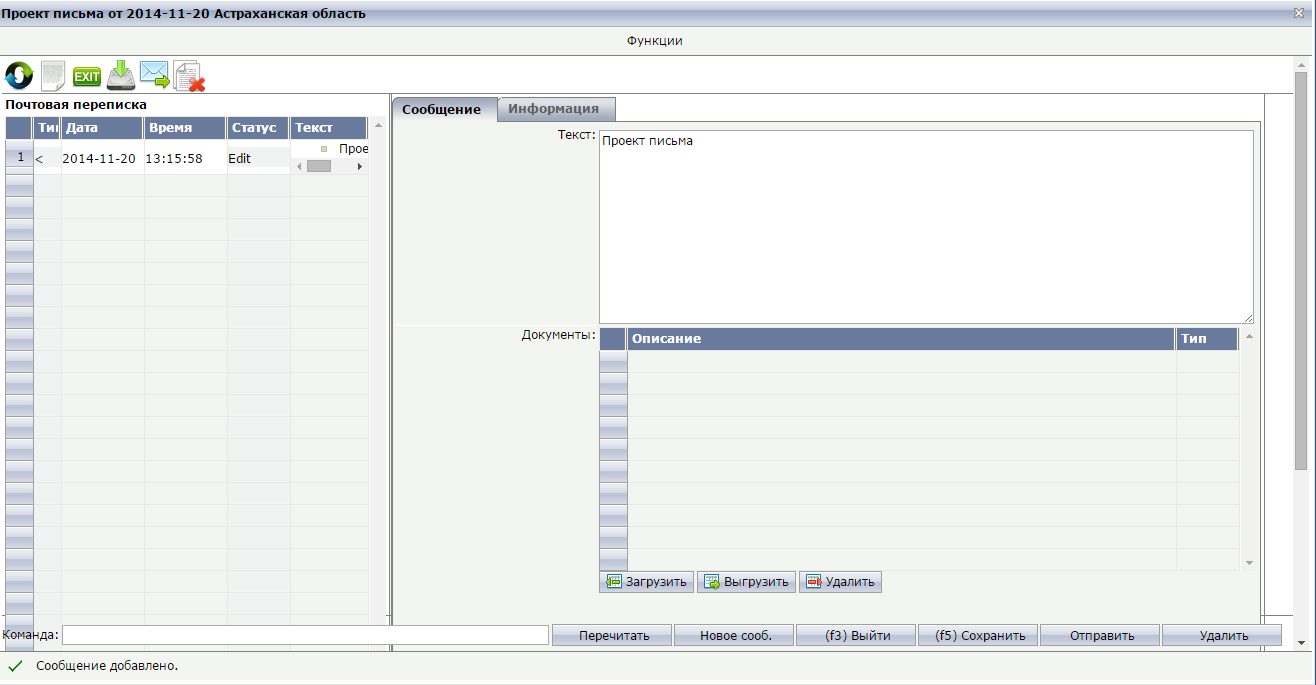 Сопроводительный текст сообщения
Файлы с электронными документами:
RAR – архив; RTF, PDF, TXT, DOCX и OTD
Сохранить текст сообщения для дальнейшей корректировки
6
[Speaker Notes: Просьба не забывать про сопроводительный текст сообщения, особенно если в процессе согласования отчетов направляются отдельные формы или таблицы.]
Загрузка файла
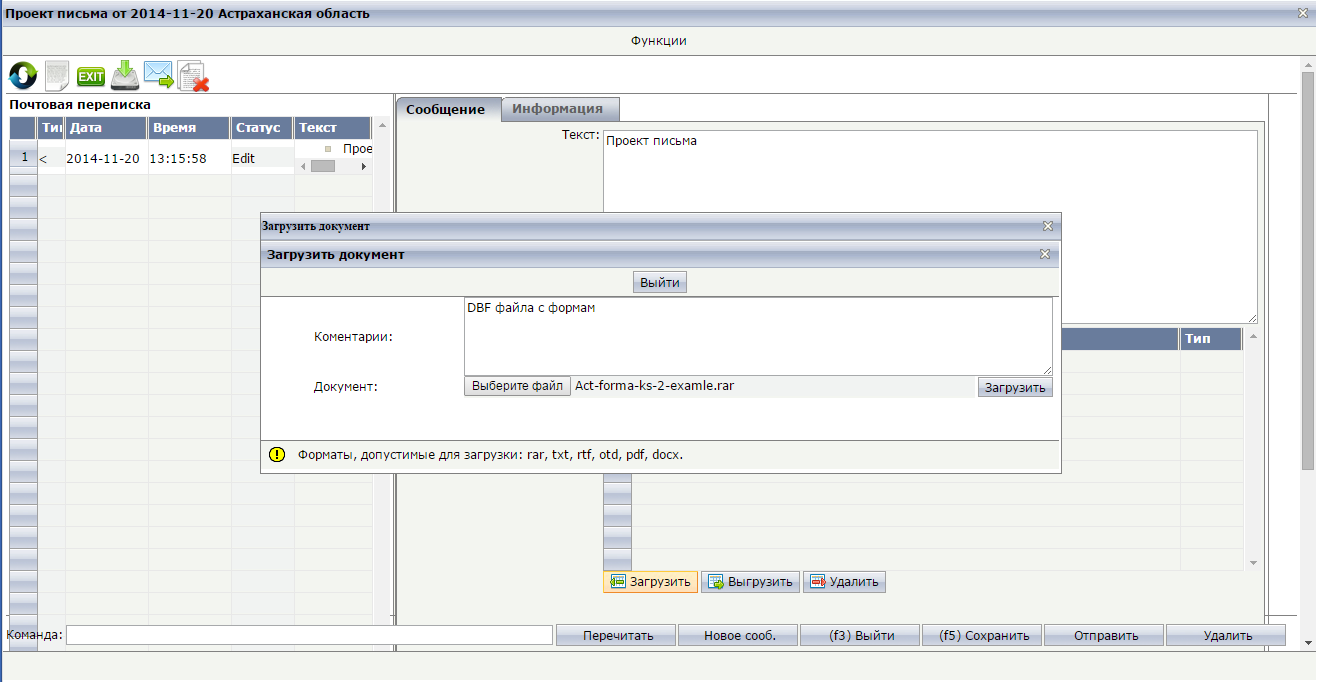 2
DBF база с формами
сведения о характере документа
3
4
1
7
[Speaker Notes: Следует четко указывать, какая конкретно информация направляется и для кого из специалистов.]
Получение ответа из ЦНИИОИЗ
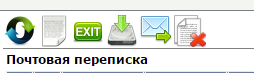 Проверка поступивших сообщений и обновление сведений в разделе «Почтовая переписка»
<  Сообщение в адрес ЦНИИОИЗ
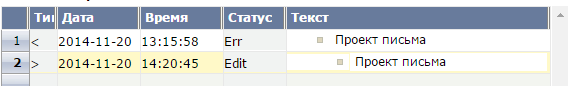 >  Ответ из ЦНИИОИЗ
Ответом на отправленное сообщение может быть:
Акцептование сообщений статус сообщения поменяется на «Принято» - «ОК»
Направленный файл успешно прошел технологический контроль и принят к дальнейшей проработке.
Отклонение сообщения в данном случае статус изменится на «ОШИБКА» - «Error»
Будет выслан ответ с текстом, характеризующим причину отклонения. 
К сообщению могут быть приложены файлы.
8
[Speaker Notes: Именно на этом этапе осуществляется первичный технологический контроль. Проводится проверка присланных данных на соответствие структуры базы данных, словарей строк и граф, наличие задвоеных строк и другие технические ошибки выгрузки.]
Обязательные контроли
При наличии ошибок в ключевых математических контролях, выгрузка базы по территории будет невозможна!
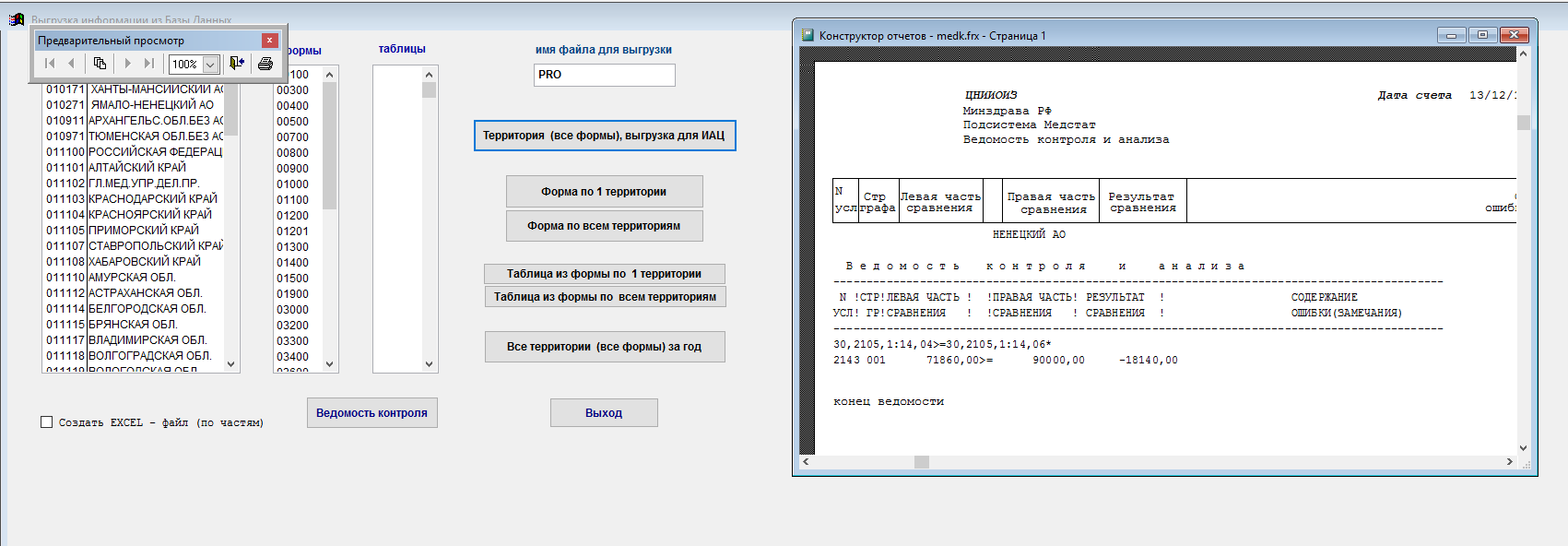 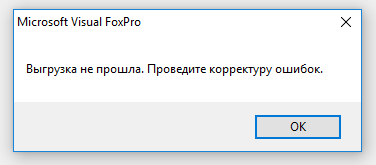 9
Обязательные контроли
Внести необходимые исправления
Заново провести все виды контролей                                        по форме и убедиться что ошибка отсутствует
Повторно произвести выгрузку
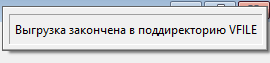 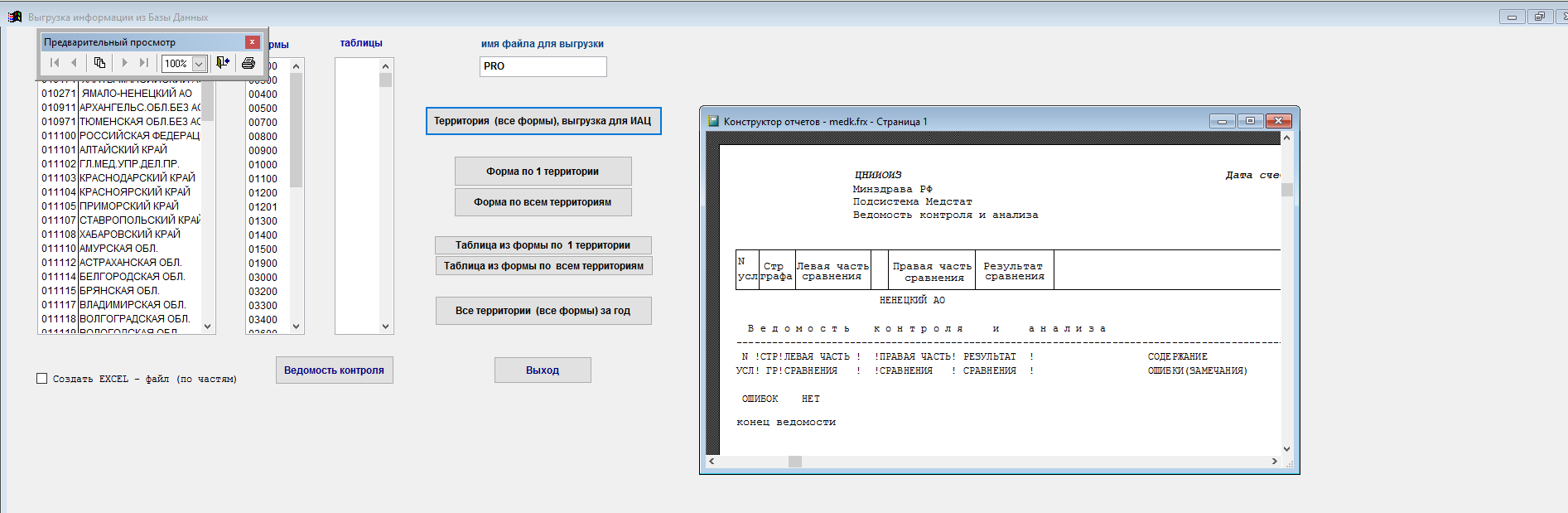 10
Текстовые методики контроля
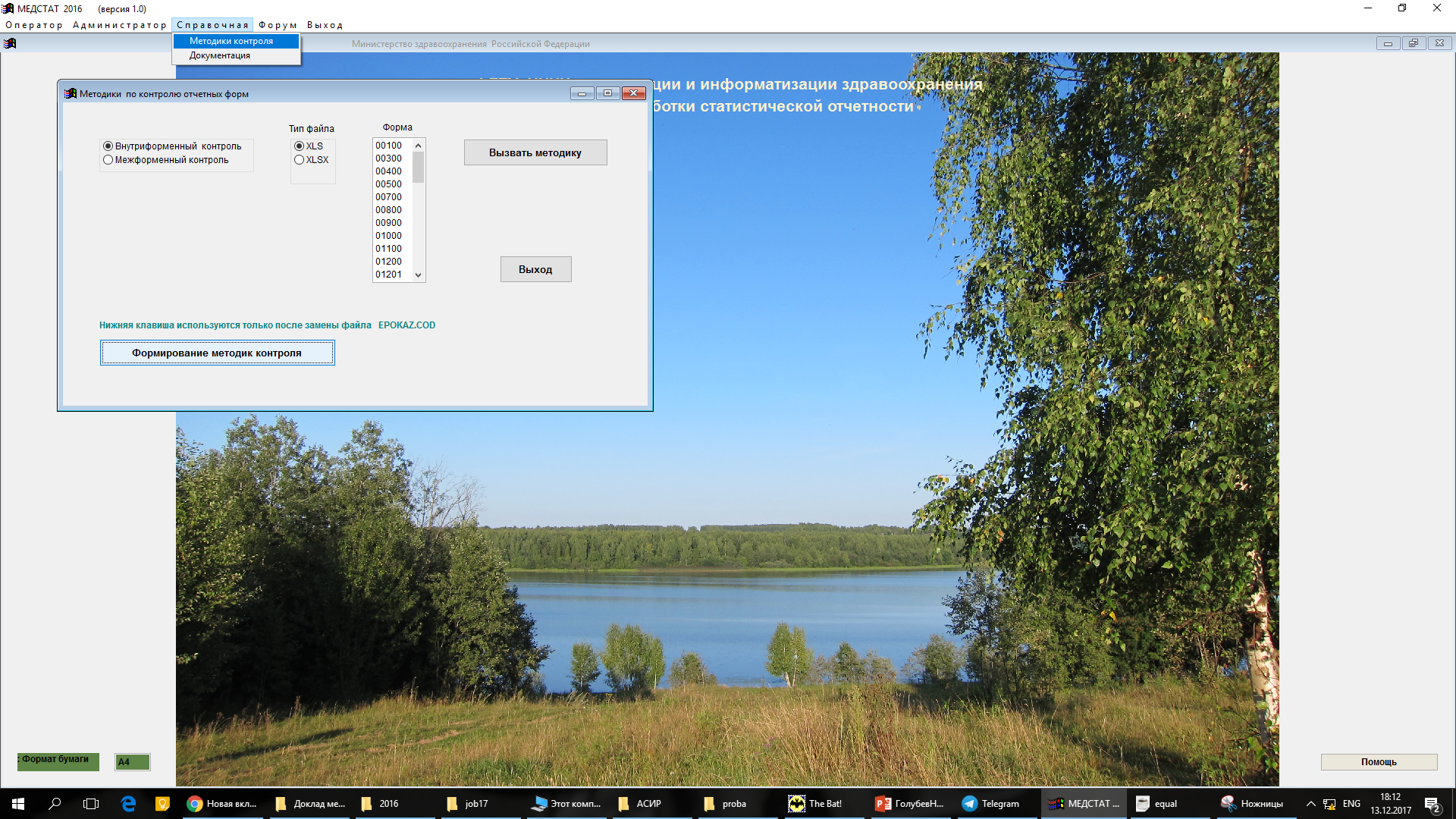 1
4
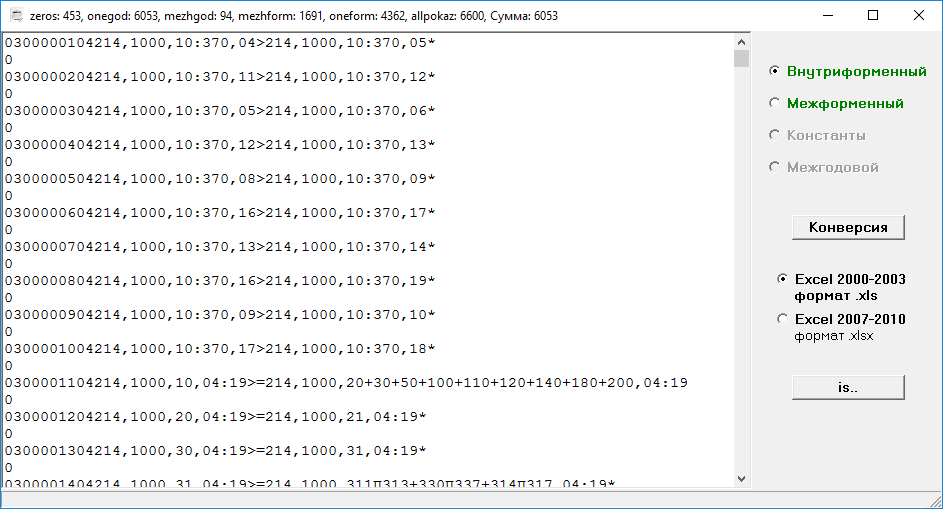 3
2
11
[Speaker Notes: Более подробно особенности работы в ПО МЕДСТАТ, а также нюансы заполнения отчетных форм будут обсуждаться во время цикла WEB-семинаров, которые организуются Минздравом России на базе ФГБУ «ЦНИИОИЗ», уже четвертый год подряд и охватывают все формы годового отчета. Во время указанных семинаров специалистами, курирующими формы статистического наблюдения, даются пояснения и рекомендации по заполнению отчетов. 
Для повышения грамотности специалистов на местах, после завершения трансляции каждого из web-семинаров видеозапись и презентационный материал размещаются в открытом доступе на портале ФГБУ «ЦНИИОИЗ» Минздрава России (www.mednet.ru) и доступны для специалистов не только органа управления здравоохранением, но и медицинских организаций.]
Текстовые методики контроля
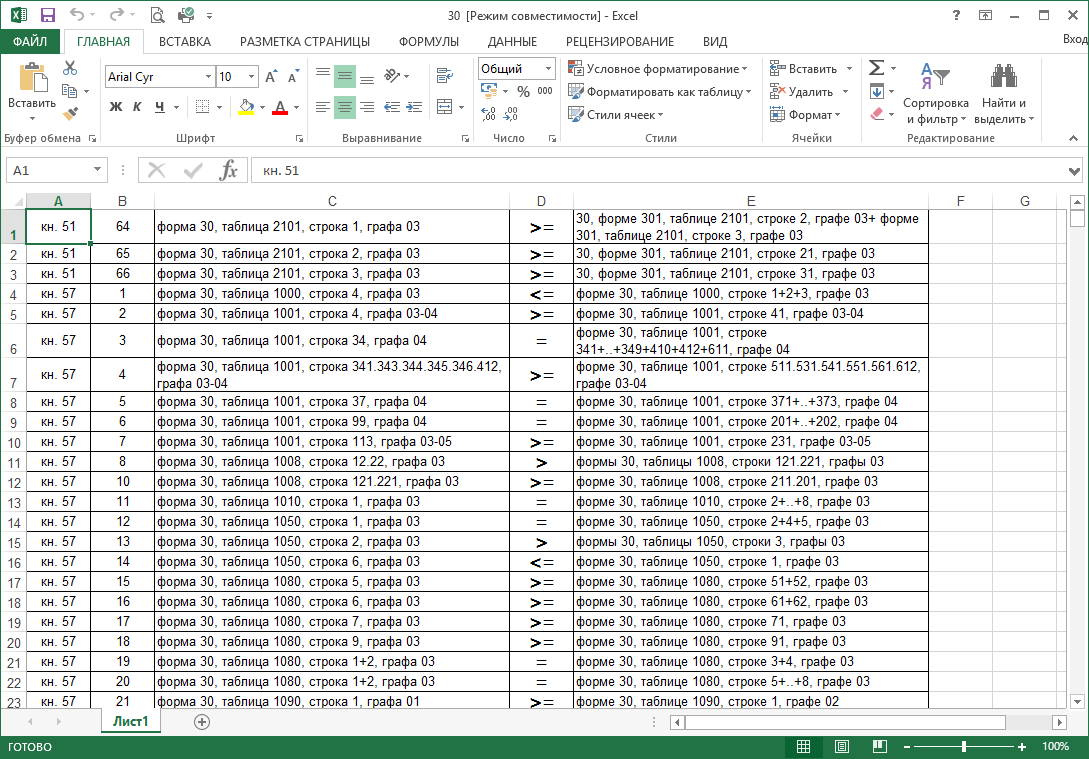 Отображаются сопоставительные условия контролей

Логические условия, в том числе расчет показателей в методики не выводятся
12
[Speaker Notes: Более подробно особенности работы в ПО МЕДСТАТ, а также нюансы заполнения отчетных форм будут обсуждаться во время цикла WEB-семинаров, которые организуются Минздравом России на базе ФГБУ «ЦНИИОИЗ», уже четвертый год подряд и охватывают все формы годового отчета. Во время указанных семинаров специалистами, курирующими формы статистического наблюдения, даются пояснения и рекомендации по заполнению отчетов. 
Для повышения грамотности специалистов на местах, после завершения трансляции каждого из web-семинаров видеозапись и презентационный материал размещаются в открытом доступе на портале ФГБУ «ЦНИИОИЗ» Минздрава России (www.mednet.ru) и доступны для специалистов не только органа управления здравоохранением, но и медицинских организаций.]
Внесение изменений в собственный словарь контроля
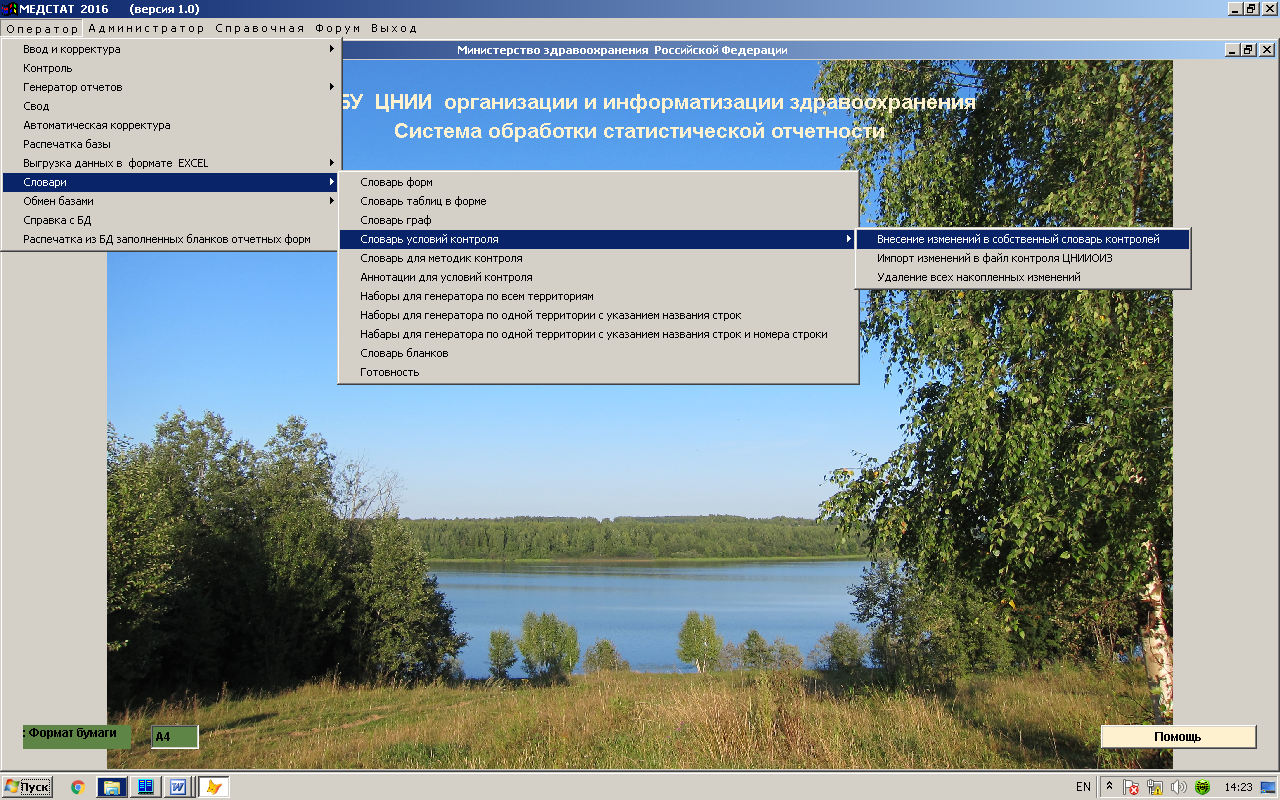 Внесение изменений в собственный словарь контроля – ручная корректировка условий контроля (добавление, удаление, изменение) в файле epokaz.cod 
Импорт изменений в файл контроля ЦНИИОИЗ – режим интеграции накопленных собственных изменений в файл epokaz.cod, поступивший из ЦНИИОИЗ при обновлении.
Удаление всех накопленных изменений – сброс всех накопленных изменений из файла openpokaz.dbf.
13
[Speaker Notes: Более подробно особенности работы в ПО МЕДСТАТ, а также нюансы заполнения отчетных форм будут обсуждаться во время цикла WEB-семинаров, которые организуются Минздравом России на базе ФГБУ «ЦНИИОИЗ», уже четвертый год подряд и охватывают все формы годового отчета. Во время указанных семинаров специалистами, курирующими формы статистического наблюдения, даются пояснения и рекомендации по заполнению отчетов. 
Для повышения грамотности специалистов на местах, после завершения трансляции каждого из web-семинаров видеозапись и презентационный материал размещаются в открытом доступе на портале ФГБУ «ЦНИИОИЗ» Минздрава России (www.mednet.ru) и доступны для специалистов не только органа управления здравоохранением, но и медицинских организаций.]
Редактирование словарей условий контроля
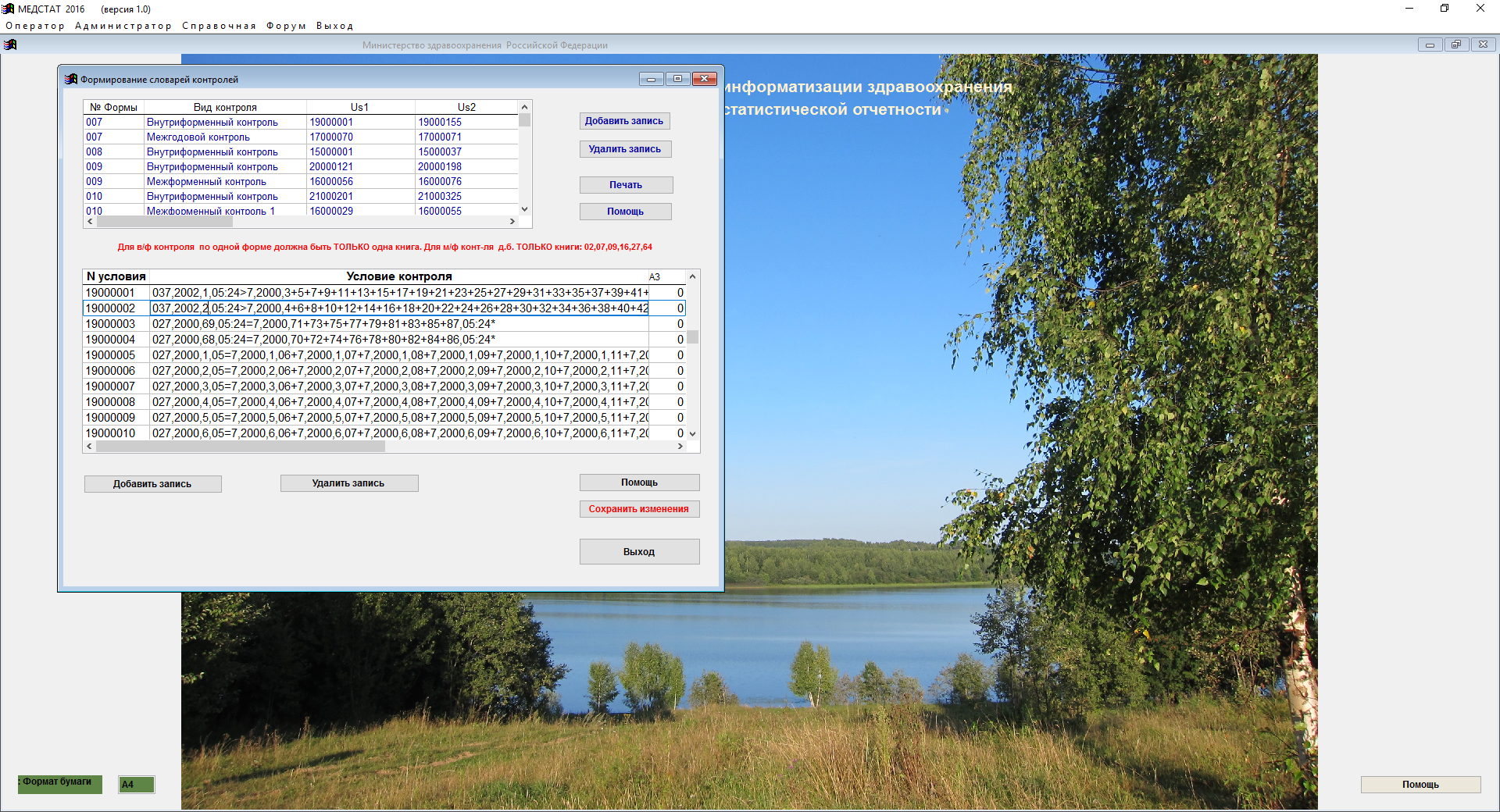 сохранить изменения - все изменения сохраняются в файл EPOKAZ.COD, который находится на сервере пользователя. Изменения теряются при его замене на новый полученный из ЦНИИОИЗ файл EPOKAZ.COD. Чтобы сохранить все введенные ранее изменения необходимо использовать режим импорта изменений в файл контроля ЦНИИОИЗ
инструкция 
пользователя
При выходе формируются файлы:
- на рабочей станции в папке VFILE – изменения в контроле.xls; накопление всех изменений в контроле.xls;
- на сервере openpokaz.dbf, в котором будут накапливаться все изменения, внесенные в контроли от начала и до конца приема отчетов (для субъектов).
добавление 
формулы
удаление
формулы
14
Импорт изменений в файл контроля ЦНИИОИЗ
Редактор изменений - открывает список всех накопленных изменений в файле openpokaz.dbf, внесённых пользователем от начала и до конца работы со словарем контроля. На этом этапе файл можно редактировать – изменять формулы и удалять записи
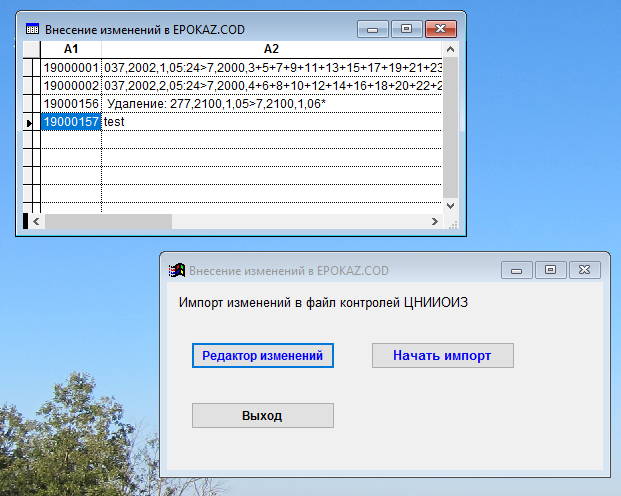 Начать импорт - переведет все накопленные изменения из файла openpokaz.dbf в epokaz.cod, находящийся на сервере пользователя. 
Если из ЦНИИОИЗ поступит новый вариант файла epokaz.cod с изменениями, его следует записать поверх имеющегося собственного файла epokaz.cod и нажать кнопку «Начать импорт». Обновленный файл  epokaz.cod будет содержать полный  список контролей (с включенными в него последними изменениями  из ЦНИИОИЗ) и при этом сохранит все накопленные пользователем изменения.
15